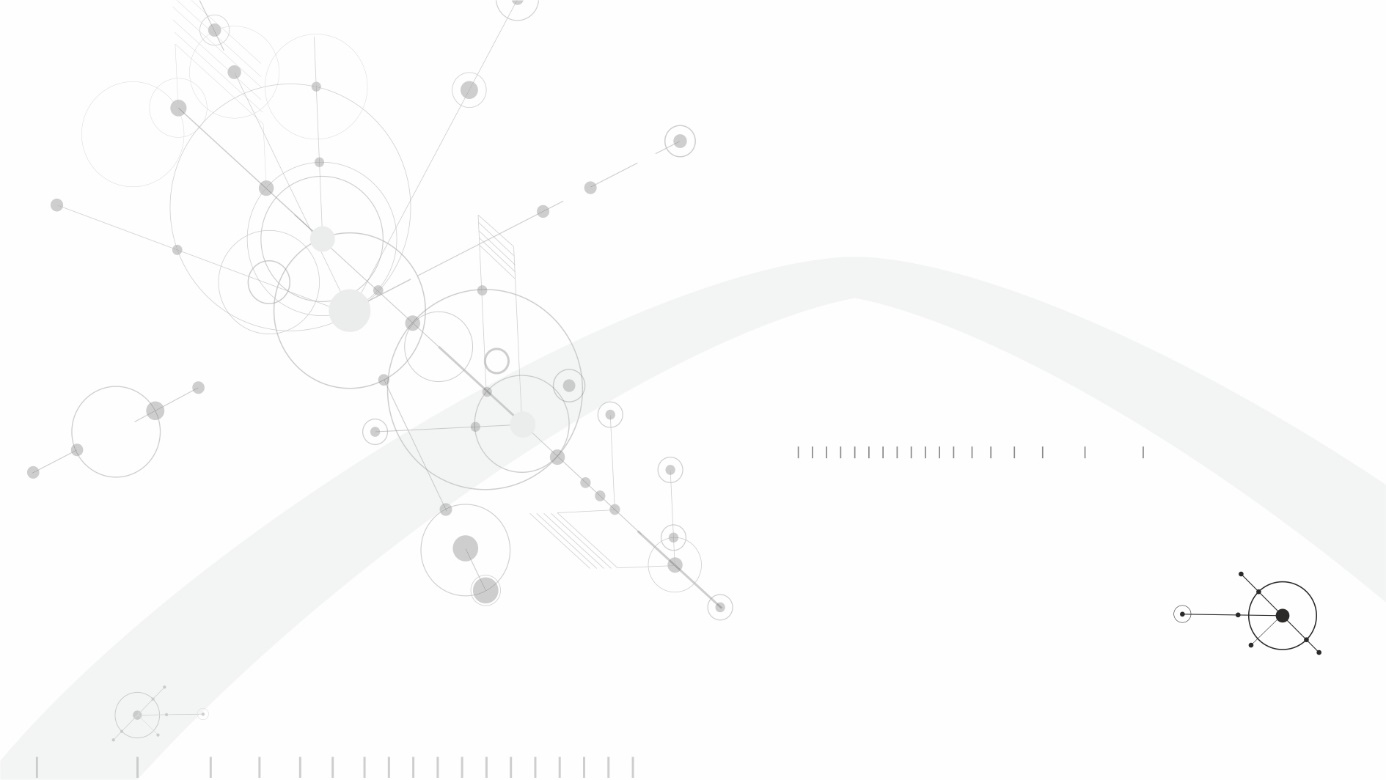 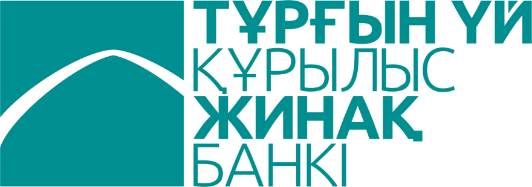 Кредитование
малообеспеченных семей
на приобретение жилья
С заботой о детях
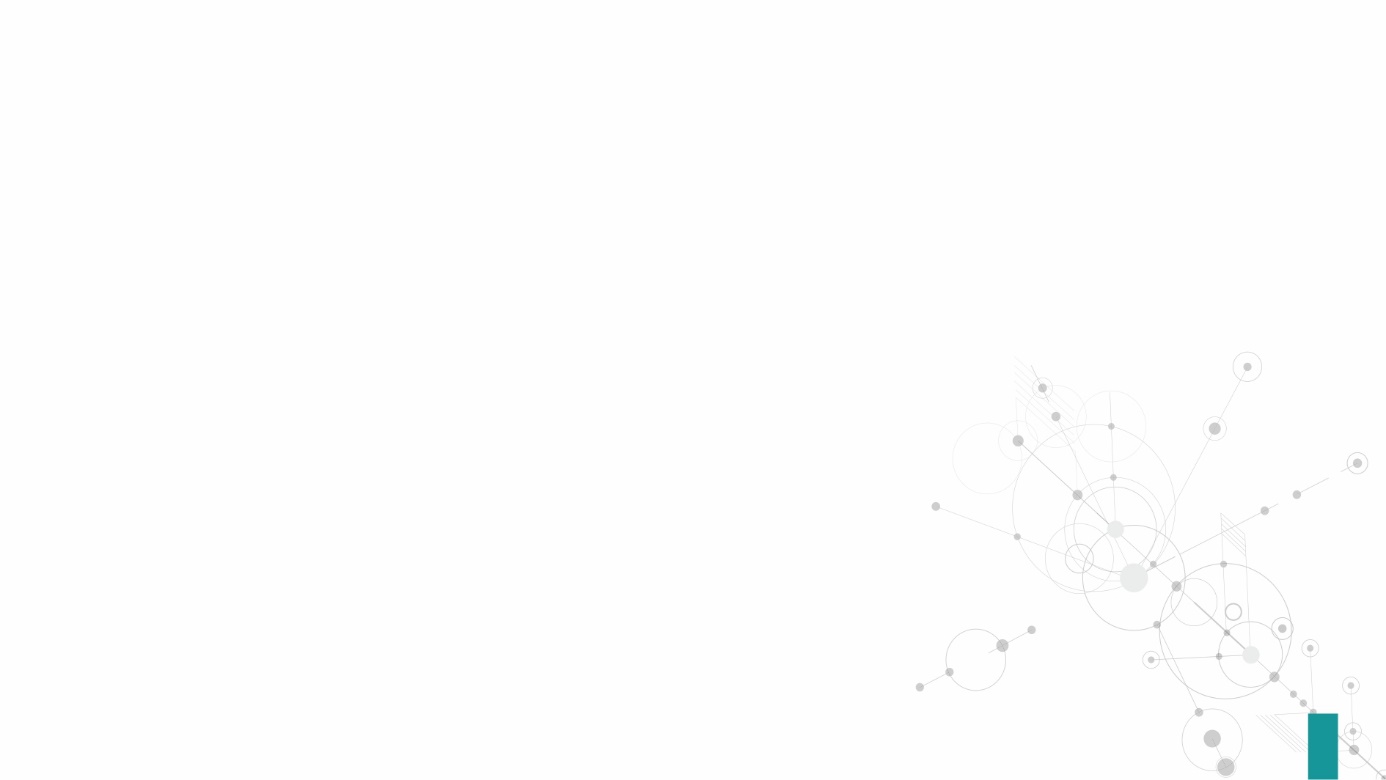 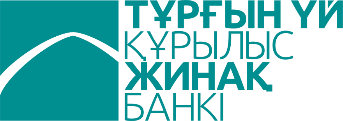 УСЛОВИЯ КРЕДИТА:
2% годовых
Что можно купить:
Процентная ставка
первичное жилье, в т.ч. 
кредитное жилье МИО,
вторичное жилье, 
частный жилой дом
10% от суммы*
до20лет
Первоначальный 
взнос
Срок кредита
не 
менее
*Первоначальный взнос можно покрыть за счет жилищного сертификата от Акимата, 
категории получателей жилищных сертификатов определяются Акиматом
1
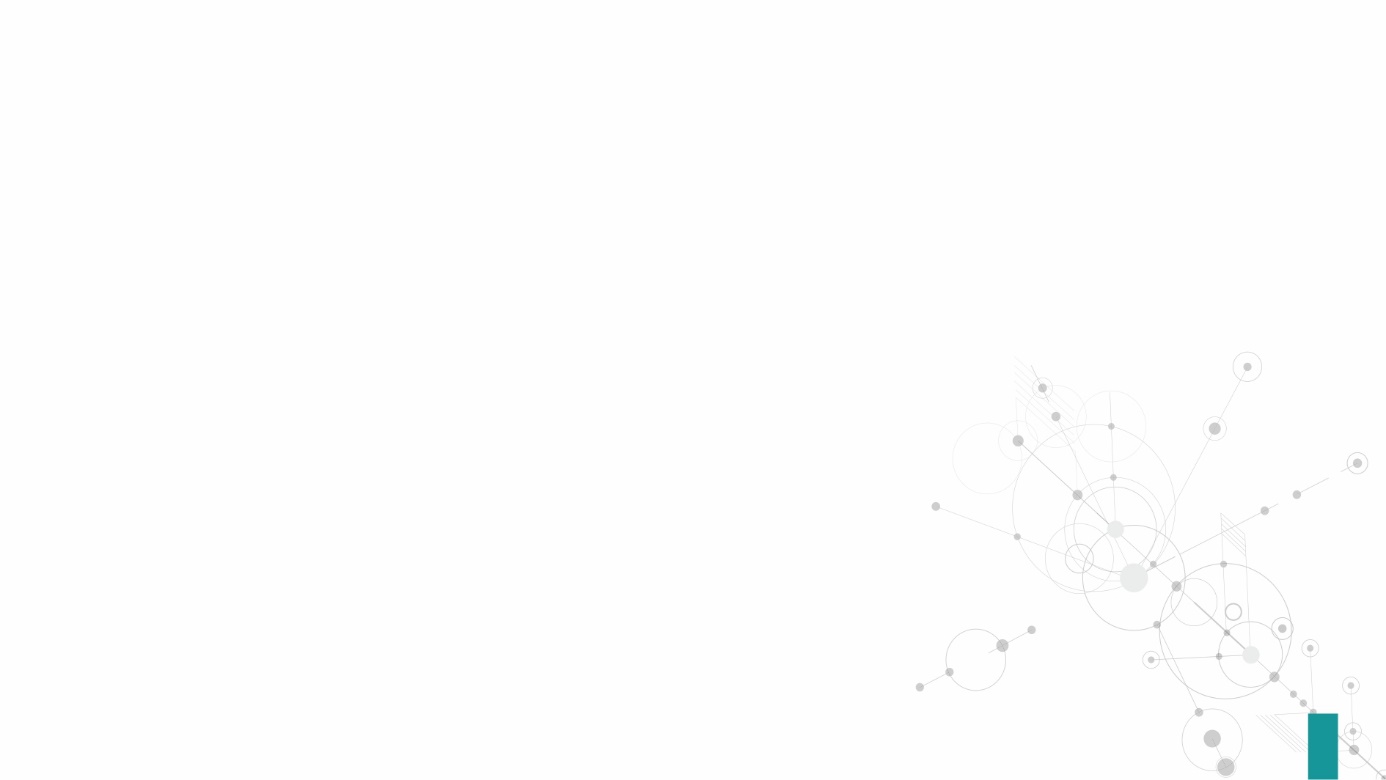 УСЛОВИЯ КРЕДИТА:
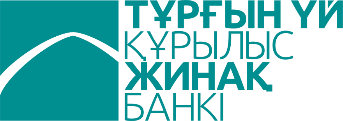 Необходимый доход на семью для подтверждения платежеспособности:
Сколько можно 
взять в кредит?
Сколько нужно 
платить по кредиту:
Первые 8 лет
Следующие 11 лет
2
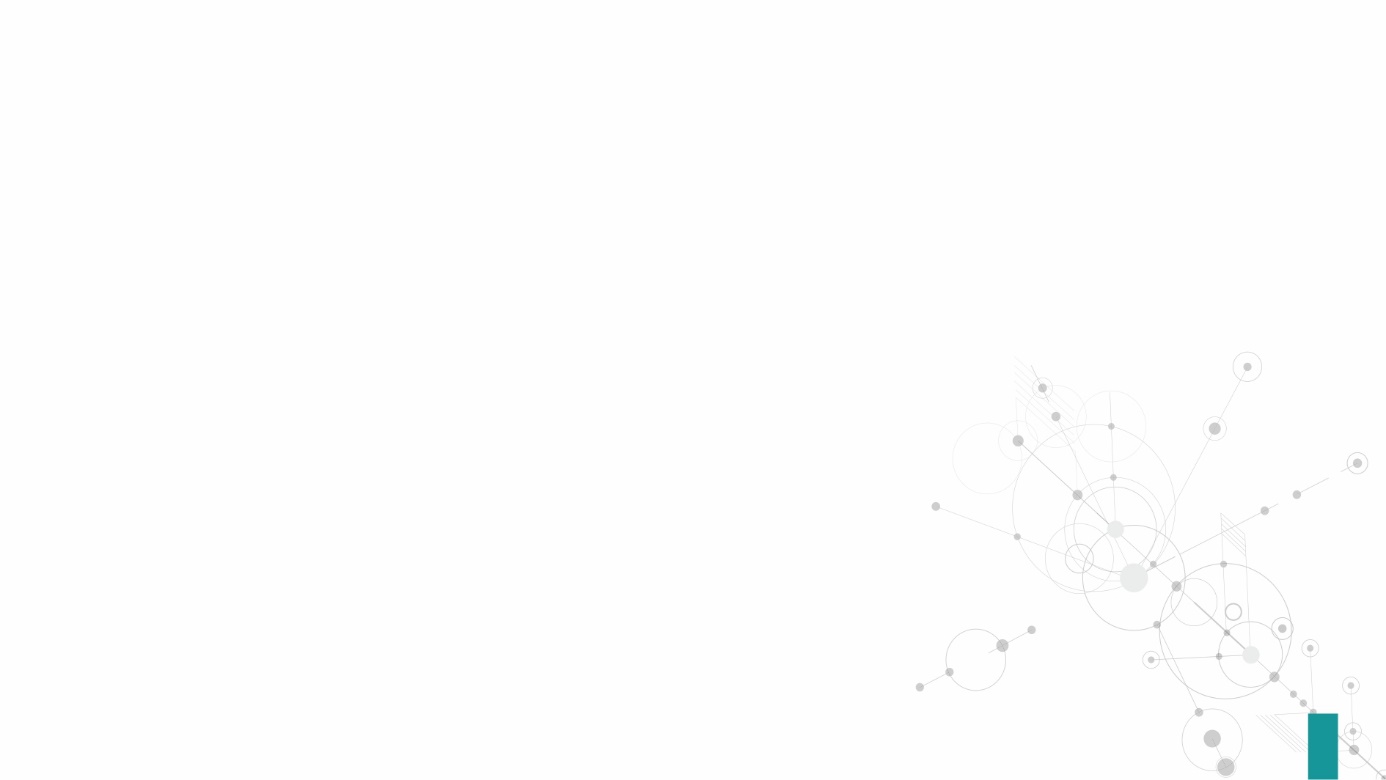 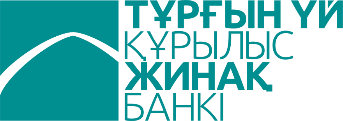 ВЫ МОЖЕТЕ УЧАСТВОВАТЬ:
По составу семьи:
Если у Вас 
многодетная семья, 
в которой 
4 несовершеннолетних 
детей и более
Если в семье есть 
несовершеннолетние 
дети с ограниченными 
возможностями
Если у Вас 
неполная семья с 
несовершеннолетними 
детьми
3
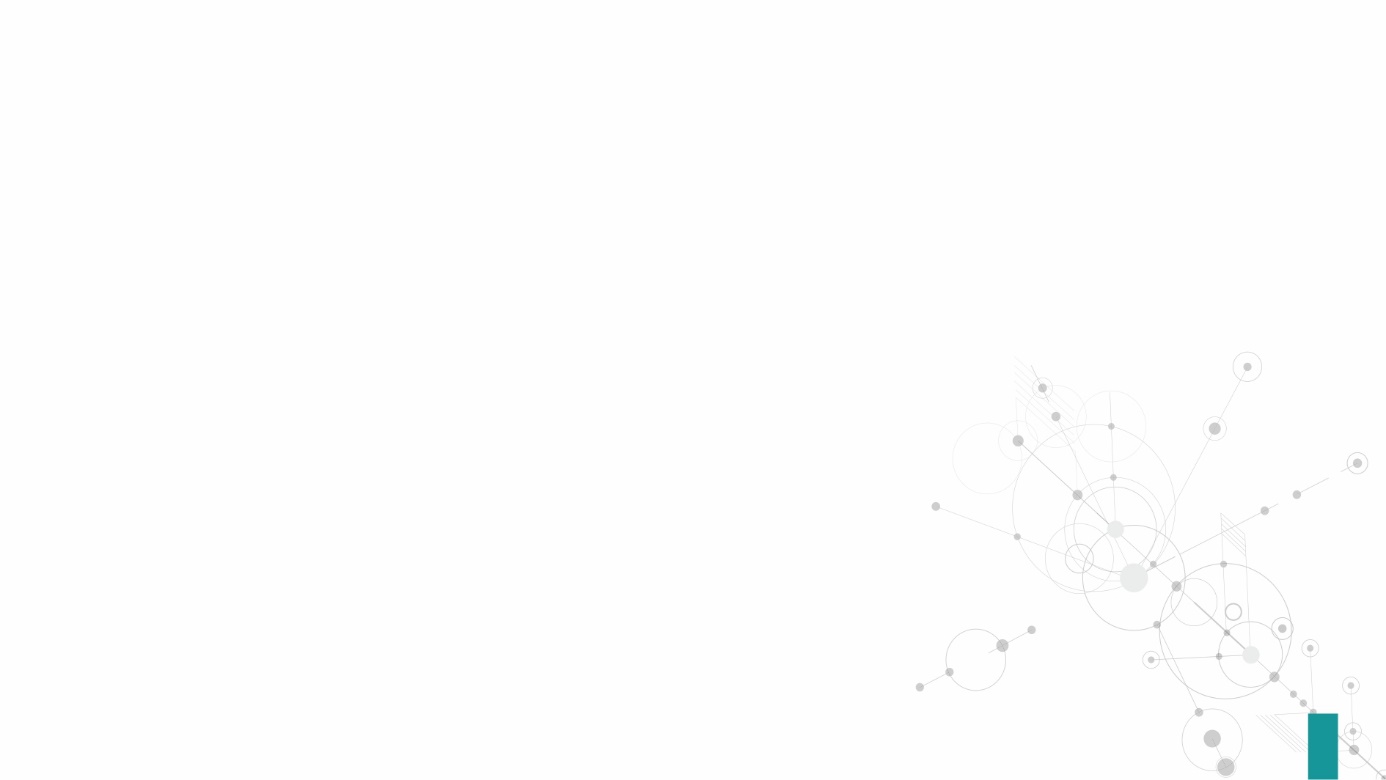 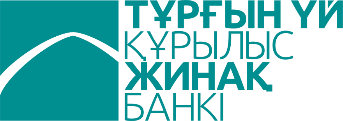 ЧТО НУЖНО ПРИНЕСТИ В БАНК:
Документы, 
подтверждающие 
доходы за последние 
6 месяцев
Документы, 
удостоверяющие 
личность 
всех членов семьи
Документы, 
подтверждающие 
наличие/отсутствие 
права собственности 
/ аренды с выкупом 
жилья
Правоустанавливающие 
документы по приобретаемому 
жилью
5
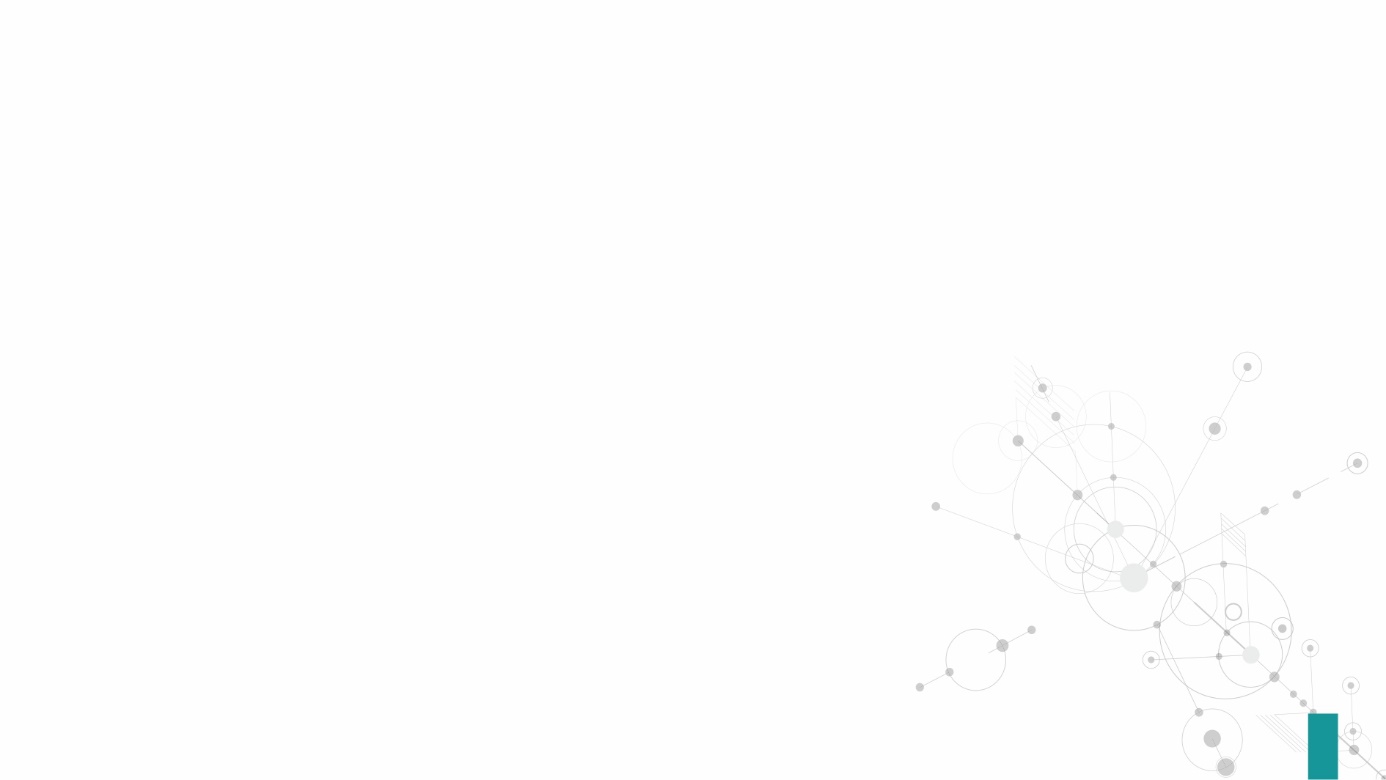 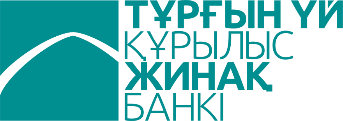 ОПРЕДЕЛЕНИЯ ИЗ НПА:
многодетная семья - семья, 
имеющая четырех и более 
совместно проживающих 
(включая временно 
отсутствующих) 
несовершеннолетних детей;
неполная семья - семья, 
в которой детей (ребенка) 
воспитывает один из родителей, 
в том числе разведенный,
 вдовый;
ребенок - лицо, 
не достигшее 
восемнадцатилетнего 
возраста
(совершеннолетия);
семьи, 
имеющие или 
воспитывающие 
детей-инвалидов;
6
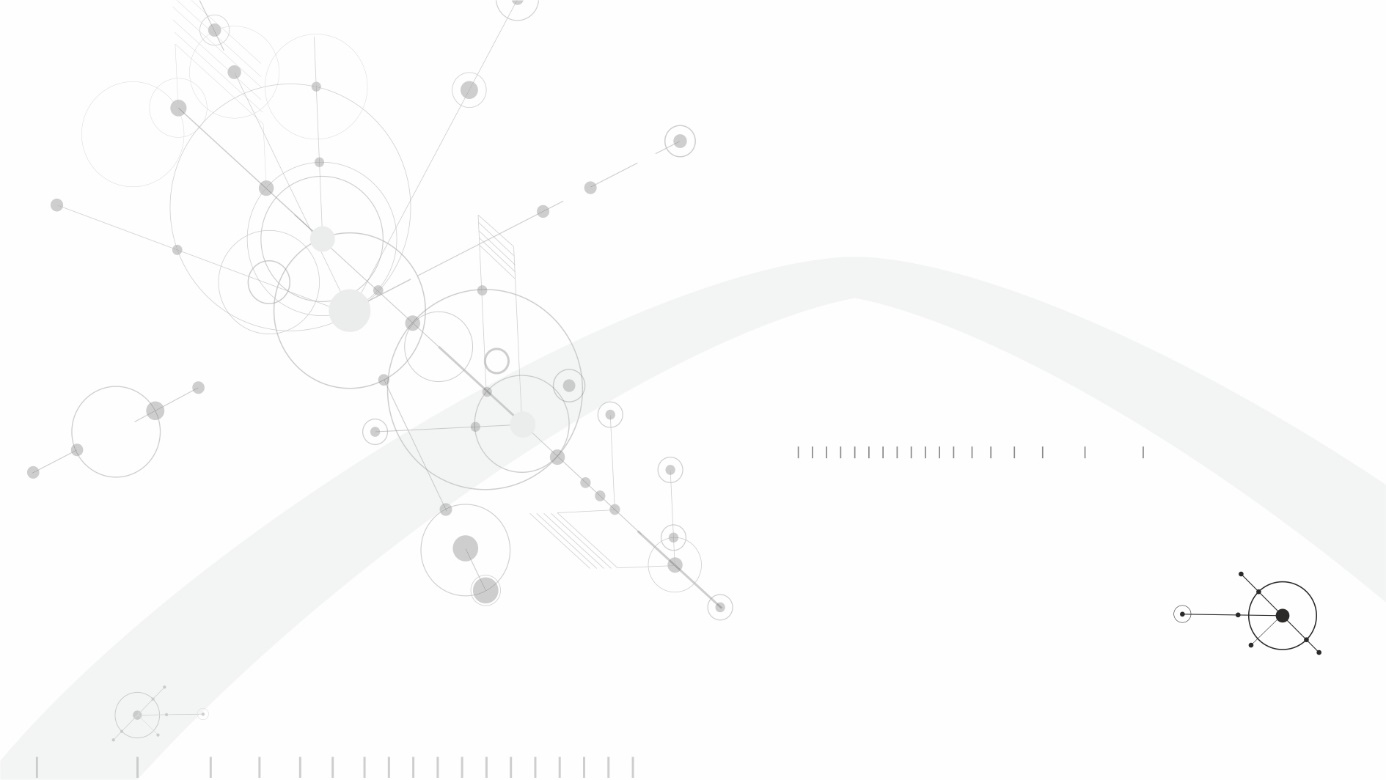 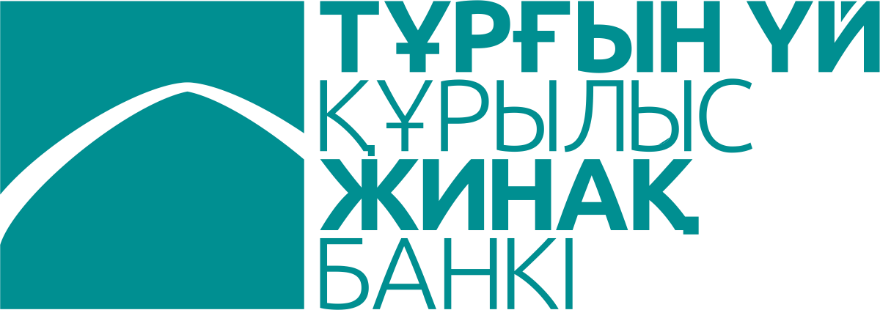 Спасибо за внимание!
300 (с мобильного)
www.hcsbk.kz